Bridges
By 
James Hurley&
 Lee Byrne 
4th Class
Seomra 13
What are Bridges?Why do we Use bridges?
Bridges are built over roads, railway lines, vallies,bays, ravines and rivers 
We use bridges to connect one place to the other.
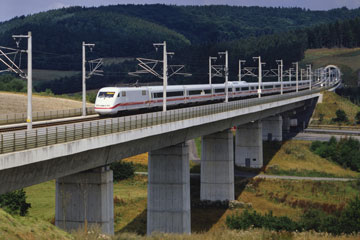 What kind of bridges are there
There are several types of bridges such as.

Arch bridge         

Suspension bridge

Beam bridge

Truss bridge
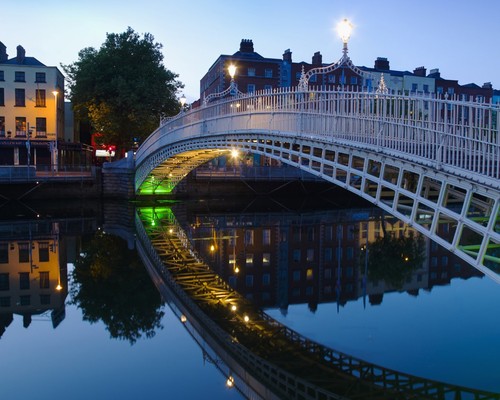 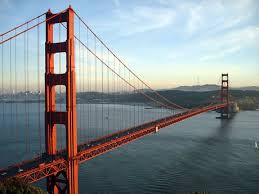 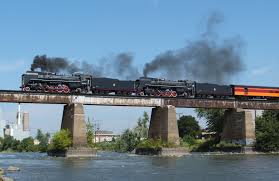 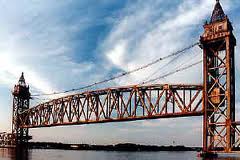 Arch bridges
Arch bridges can be supported by the bottom or the top.
Sydney harbour bridge has support on the top.
The arch makes the bridge stronger.
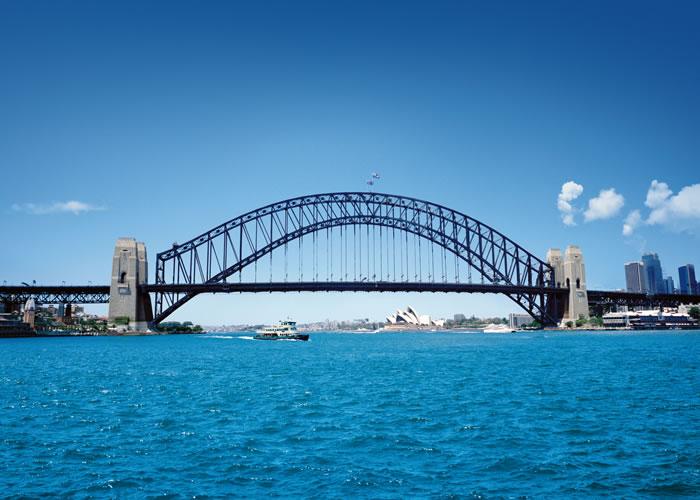 Truss bridge
Truss bridges is made by joining together lengths of steel into a framework.
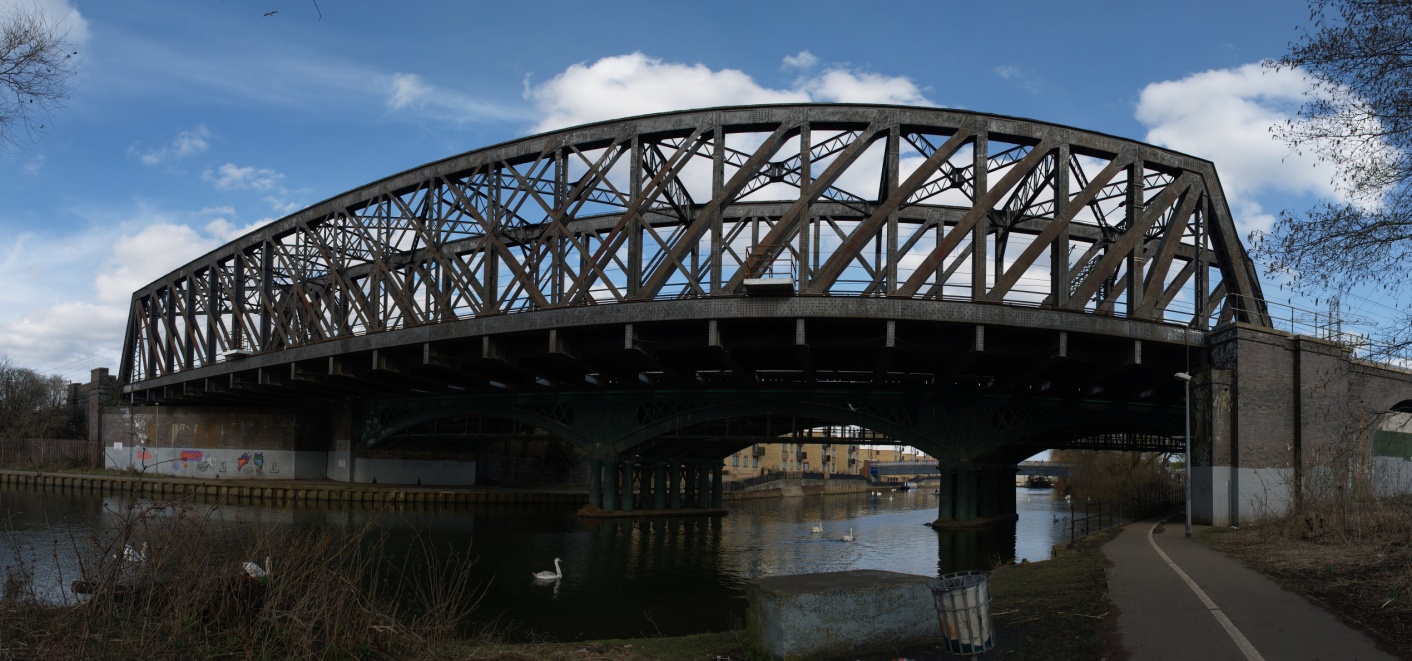 Suspension bridges
Suspension bridges have cables hanging down from the top.
There is a suspension bridge in San Francisco
at the pacific ocean.
 It is called The Golden Gate bridge.
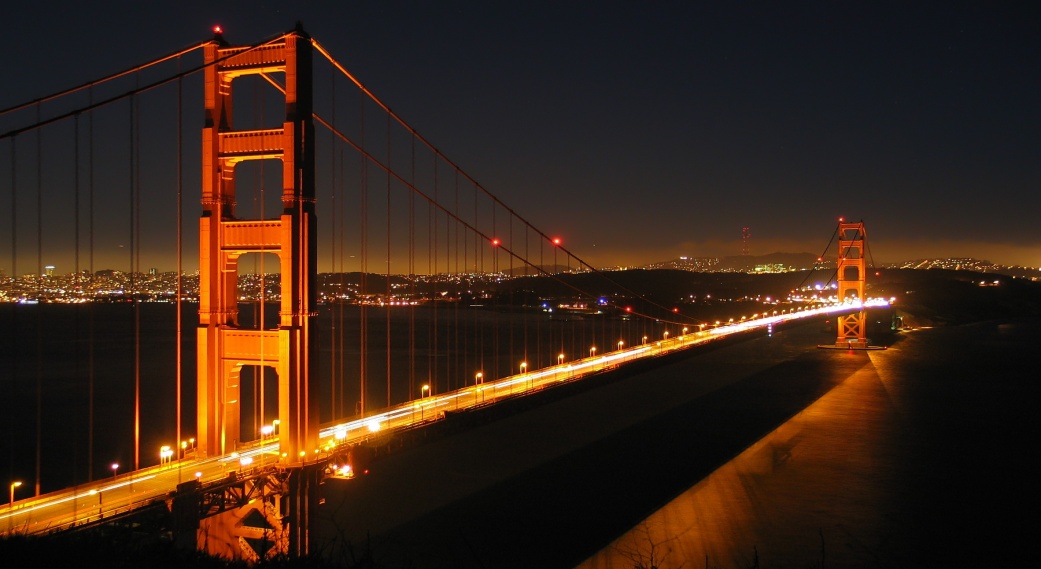 Beam bridges
The simplest type of bridge is very simple!It is just a BEAM supported at each end such as a tree trunk resting on each bank of a stream.
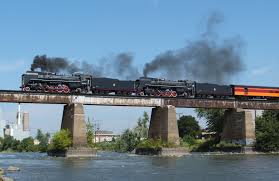 Famous bridges
There are lots of famous bridges around the world such as:
Golden Gate bridge in San Francisco America

Brooklyn bridge in Brooklyn America

Sydney harbour bridge in Sydney Ausraila

Akashi kaikyo also known as Perth bridge in japan
Bridges in your local area
Bridges that are in Ireland  our local area such as 

O connell bridge

The ha penny bridge

Wellington bridge

Burrin bridge

Millenium bridge
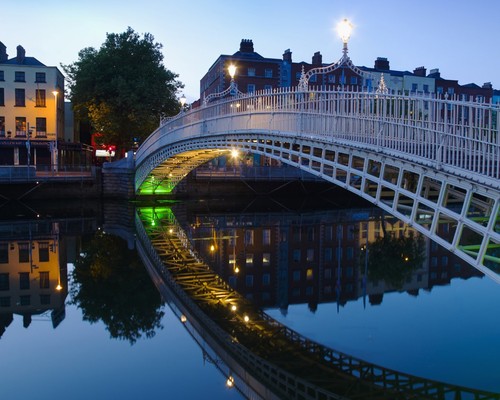 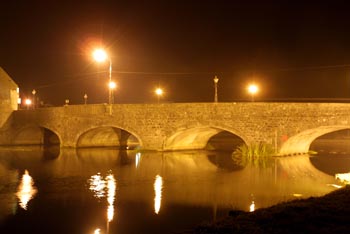 Intresting facts
The longest bridge span is akashi kaikyo also known as perth bridge with the length 1990m thats 2km without support  
The Golden gate bridge is 1280m wide.It was completed in 1937.
Highest bridge royal gorge bridge colorado usa height a dizzing 321m above river level the empire state building could nearly fit underneath.
At 48.8m wide, Australias Sydney Harbour bridge is the worlds widest bridge.